Информационный компонент в модели подготовки преподавателя финансовой грамотности
2023
Кольцова А. А.. доцент кафедры Экономической теории и экономической политики
Преподаватель ФГ
Постоянный информационный поток: ценность, достоверность, полнота, актуальность, компактность, доступность.
Методическая база: возрастные параметры, социальная среда, результат, временные рамки, инструментарий.
«Я знаю, что ничего не знаю»
Нормативные документы: кодексы, законы, подзаконные акты
Информационные ресурсы регуляторов
Информационные платформы: мои финансы, бюджет для граждан…
Статистические базы: гкс, Imonitoring…
Методические платформы
ЭБС
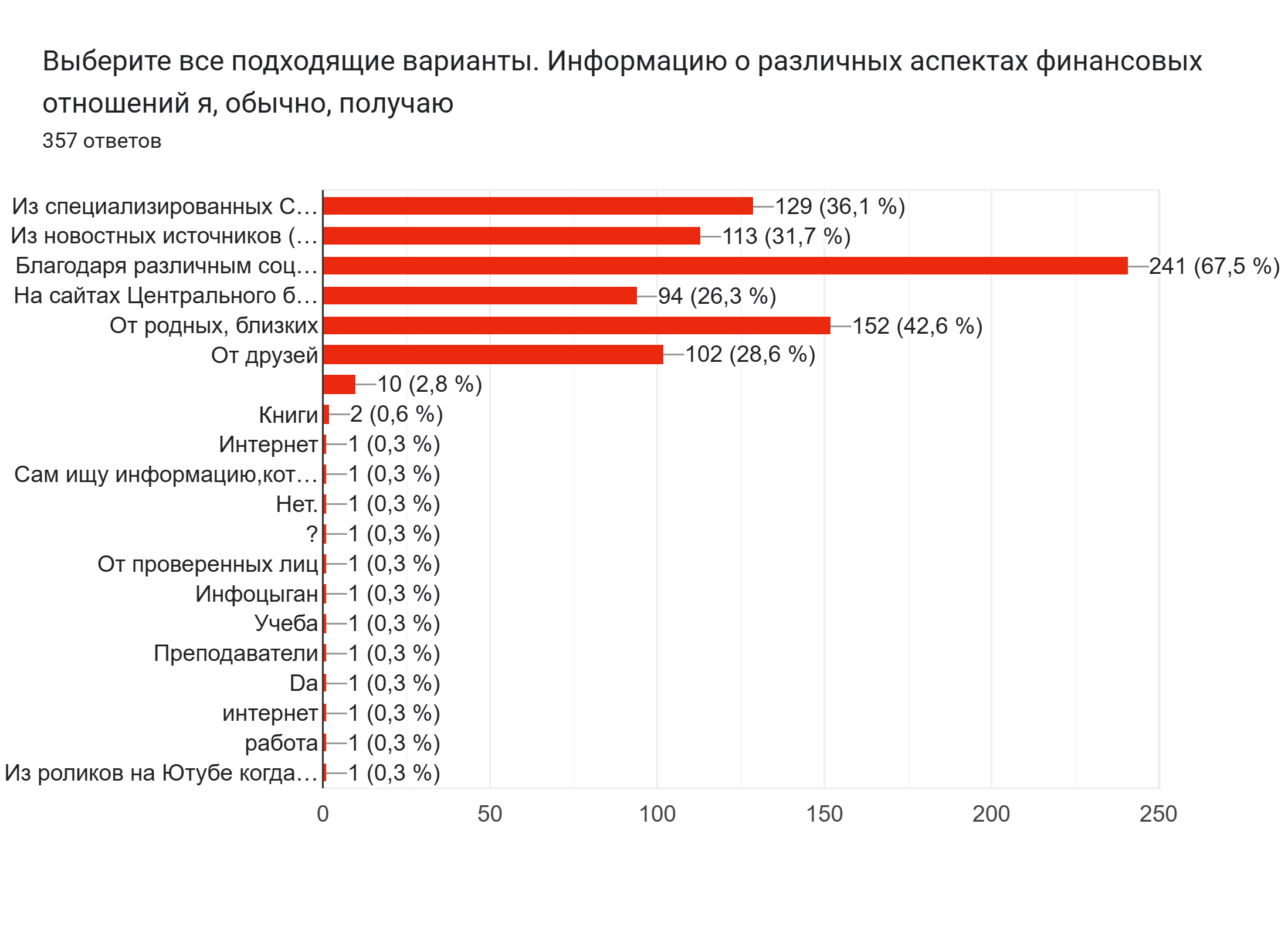 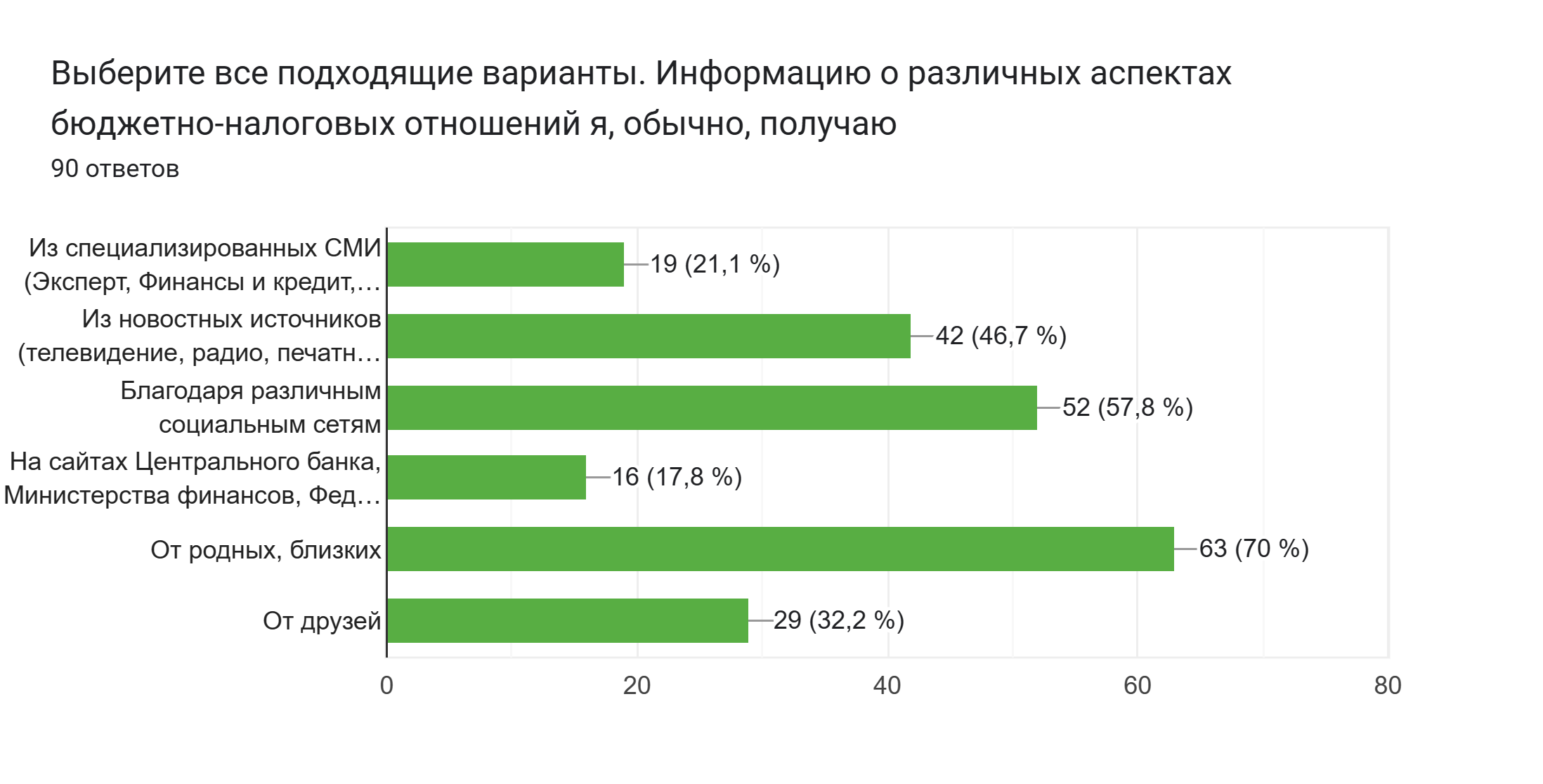 Оценка информации при реализации учебных мероприятий студентами бакалавриата и магистратуры экономического факультета СПбГУ, изучающих тематически близкие дисциплины, такие как: «Налоги и введение в налоговую политику», «Монетарная и фискальная политика» и «Налогово-бюджетная политика в СНГ и глобальные финансы».
Обучающимся было предложено, с применением пятибалльной рейтинговой шкалы, оценить информацию сайтов указанных государственных структур по следующим критериям: полнота информации, доступность информации и удобство поиска.  
При этом, проставленные баллы по каждому критерию было необходимо прокомментировать.
 При индивидуальной работе максимальная оценка информации по одной структуре составляла 15 баллов.
При высоких баллах отмечались: 
возможности вывода на экран данных за длительный период времени; 
применение инфографика; 
данные представлены в региональном разрезе и по федерации в целом; 
оперативные данные; 
доступность нескольких видов поиска (по сайту по сервисам, по документам); 
форма изложения текста понятна адресату, присутствует точное и однозначное употребление слов и словосочетаний; 
по сайту можно передвигаться интуитивно, доступны разделы с информацией о сервисе, о госоргане, о функциях, доступных гражданам.
При низких оценках, чаще всего указывались следующие проблемы: 
кнопка поиска почти незаметна, нет примеров для поиска, нагромождение важной информации, из-за чего все категории перемешиваются между собой;
информация полная, но не категорирована;
полнота информации находится на низком уровне, поскольку данных налоговой статистики в целом достаточно много, но они практически никогда не имеют разбивки по статьям;
можно рассматривать данные в режиме онлайн без скачивания данных;
информация, представленная в разделах, слабо структурирована и плохо ориентирована на обычных граждан.
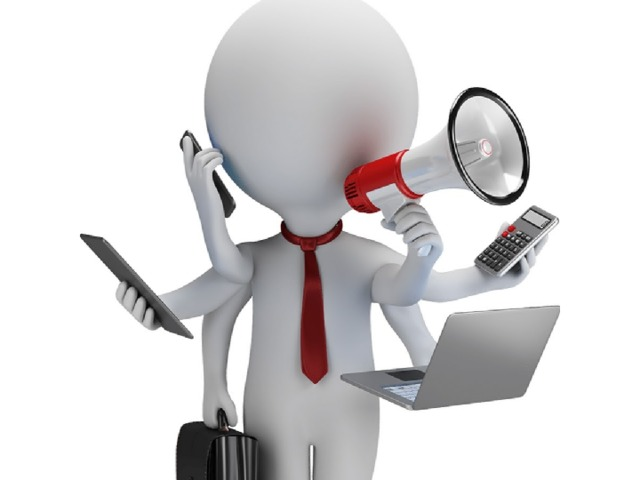 Навыки работы с информацией
Примеры заданий
Аналитическая справка
Реферативный обзор
Новостная заметка для сайта
Подбор статистики для темы урока
Инфорграфика/кластеры/интеллект-карты/конспект в схемах и таблицах
Разработка опросников
Базой для формирования информационно-образовательной среды преподавателя может быть
 Модель SECI (модель Нонака–Такеучи) –Спираль знания
S (socialization) – социализация, 
E (externalization) – экстернализация,
 C (combination) – комбинация,
I (internalization) – интернализация.
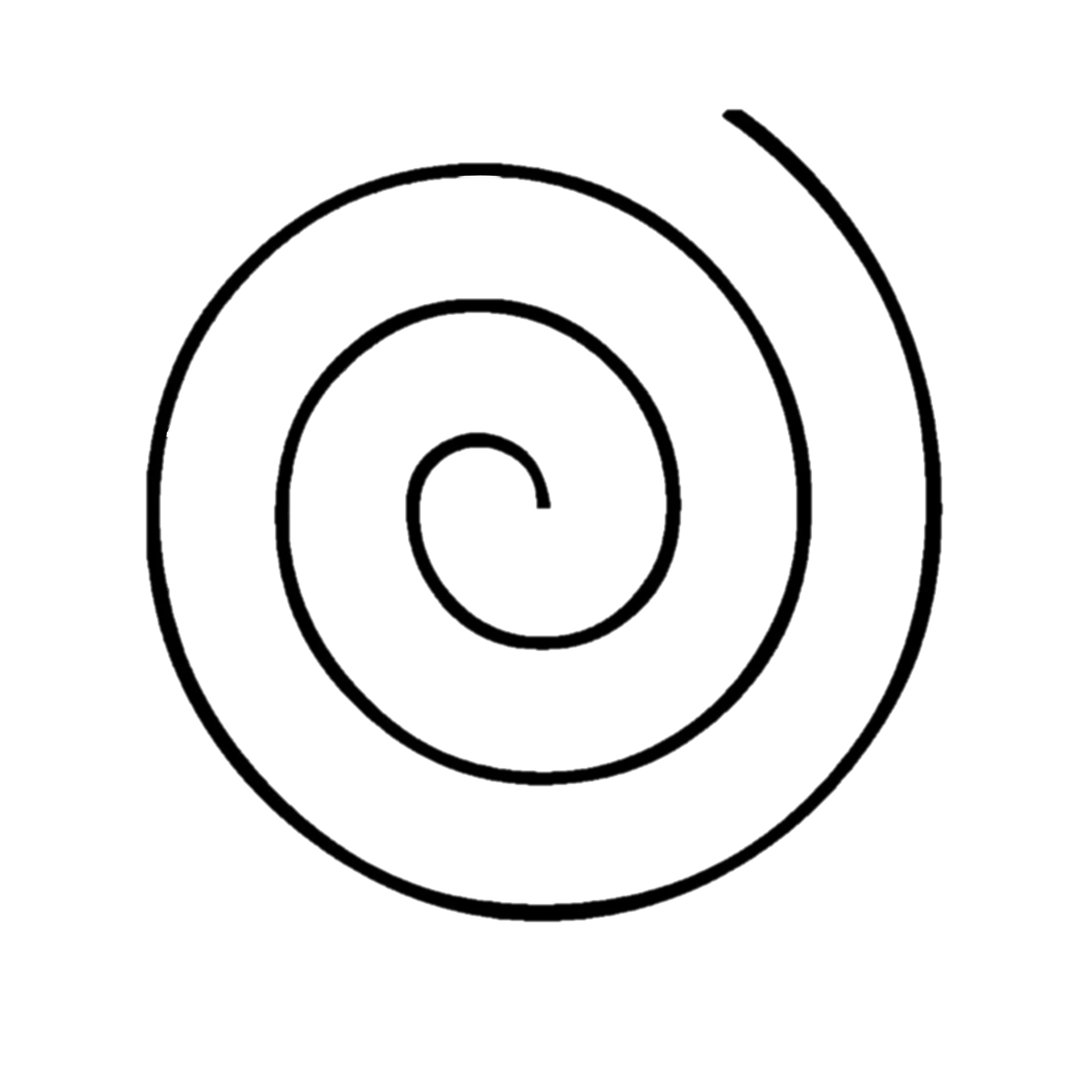 Ложка нужна, чтобы суп хлебать, а грамота — чтобы знания черпать.
Формирование навыков работы с информацией в рамках отдельного предмета или в системе дисциплин?